La course aux nombres
CM2 - sixième
Le produit de 7 par 5 est égal à
35
Complète
12
Complète
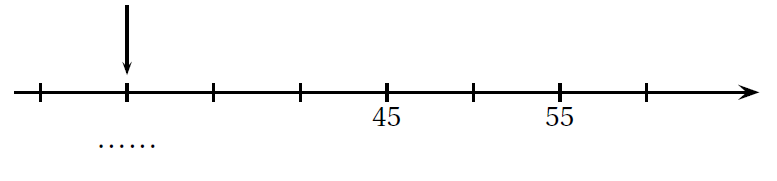 Je partage équitablement 24 cailloux en 3 tas. Combien de cailloux y a-t-il dans chaque tas?
8
[Speaker Notes: Il faudrait peut-être rajouter « identiques » pour éviter les réponses du type « ça dépend de la taille des cailloux »]
Complète
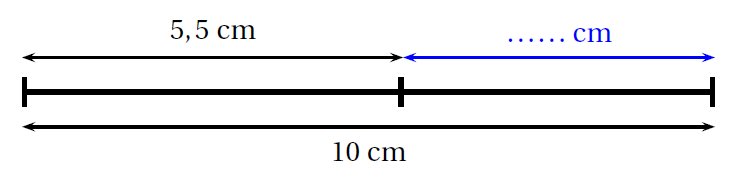 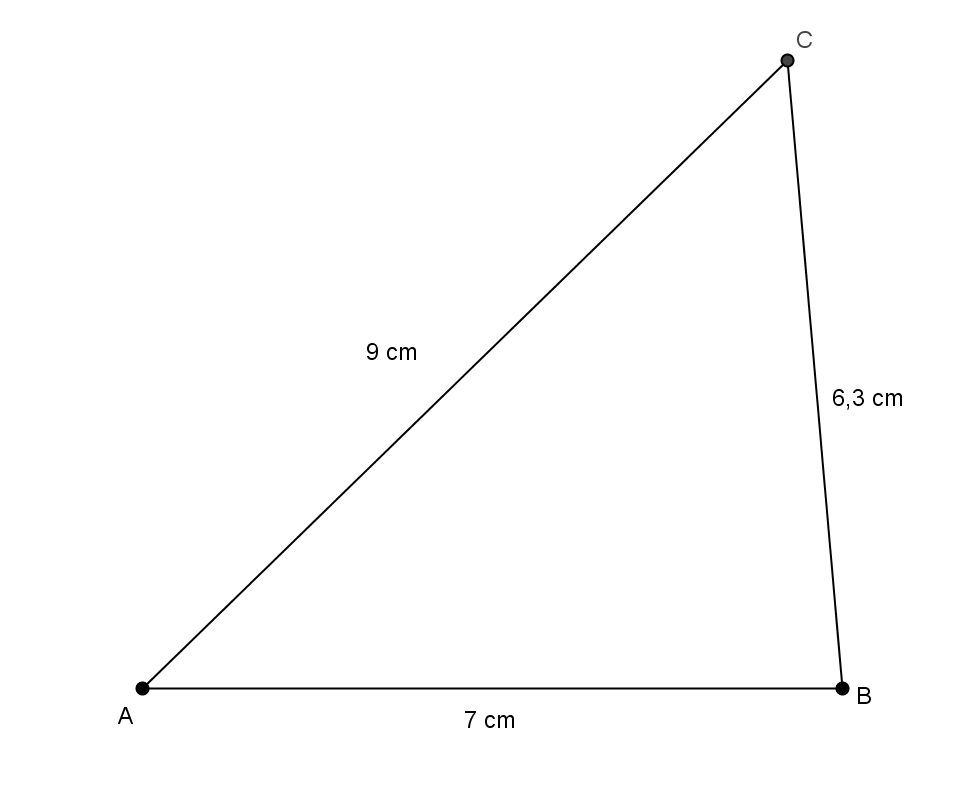 Le périmètre du triangle ABC est égal à
Quelle est la fraction de la figure qui est colorée ?
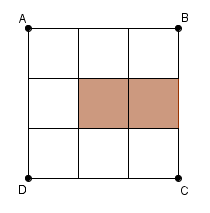 Le plus grand nombre écrit avec deux chiffres est
99
Complète
Le chiffre des dixièmes de 17,18 est:
1
Complète
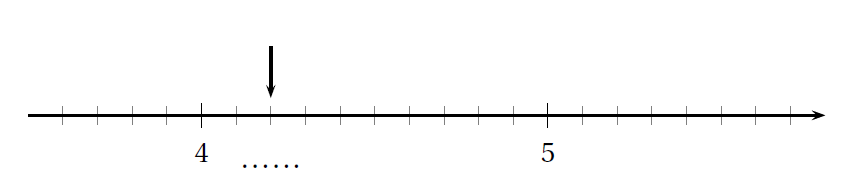 10 stylos coûtent 16 €.
Combien coûtent 5 stylos ?
Complète
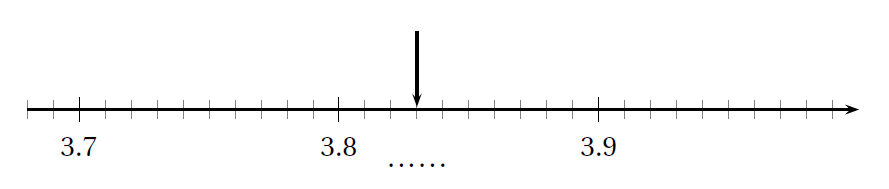 Le côté d’un carré mesure 7 cm. Quel est le périmètre de ce carré ?
Complète